Projektmunka
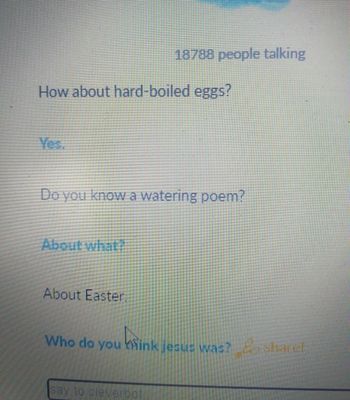 Cleverbot
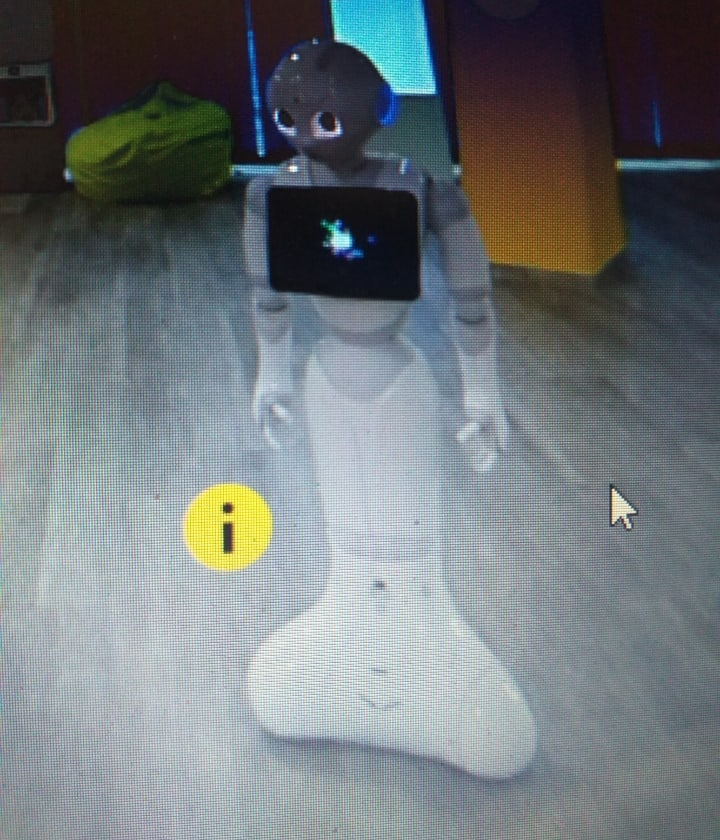 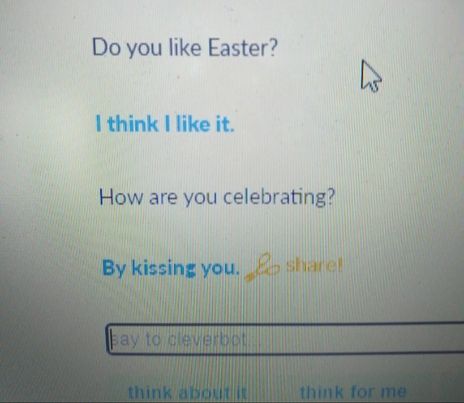 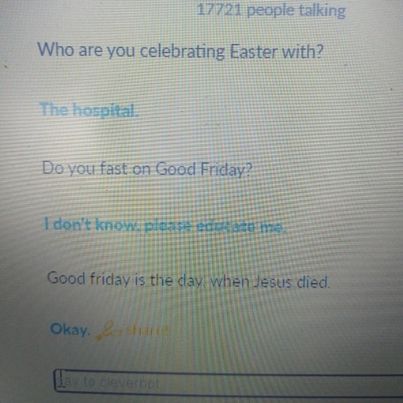 VR 360°
Rabbits in Spitalfields City Farm | 360 Degrees for Kids - YouTube
360 Video ❤ Cute 𝗕𝘂𝗻𝗻𝘆 Family 360 grados (rabbit bunnies) - YouTube
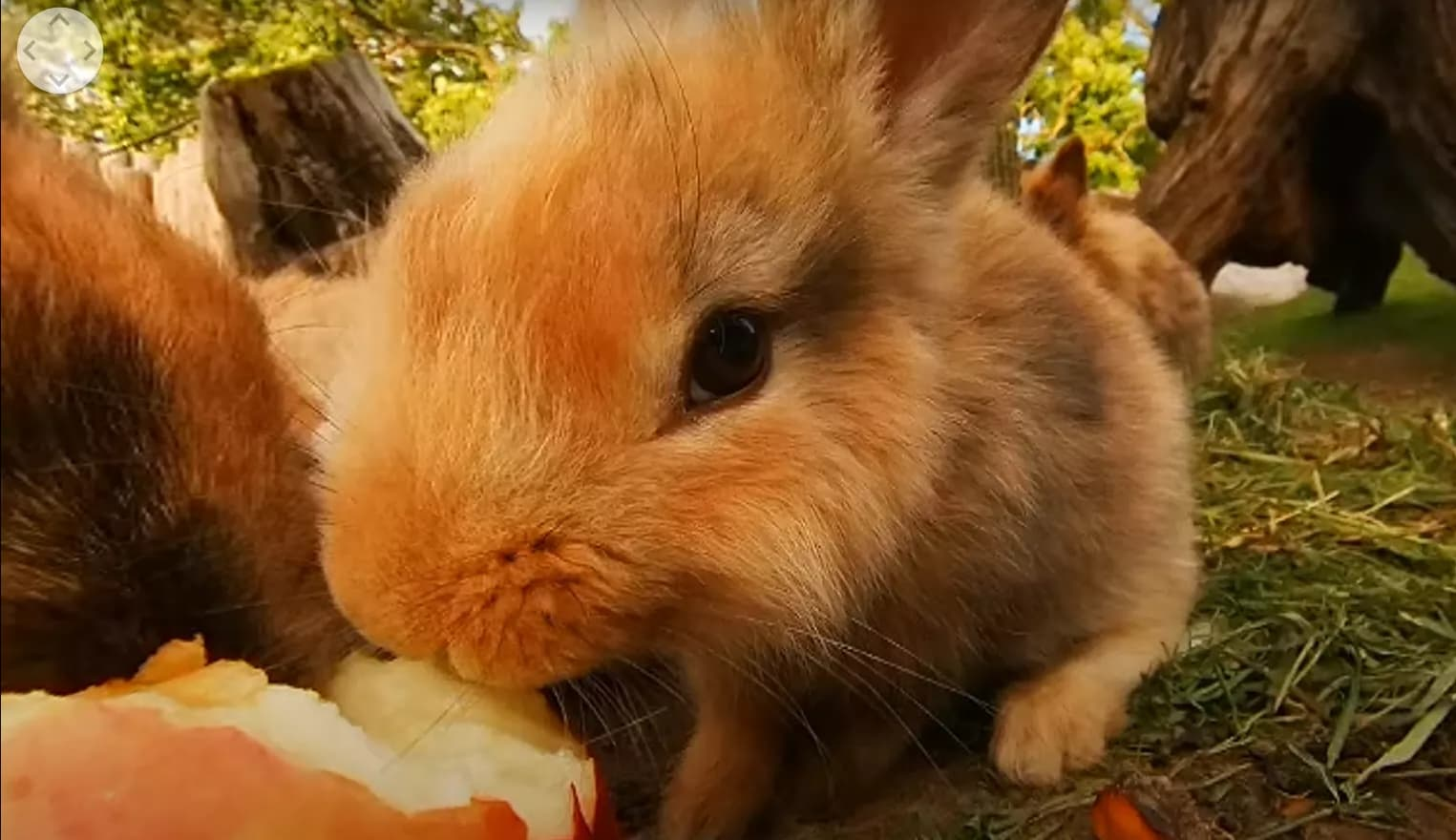 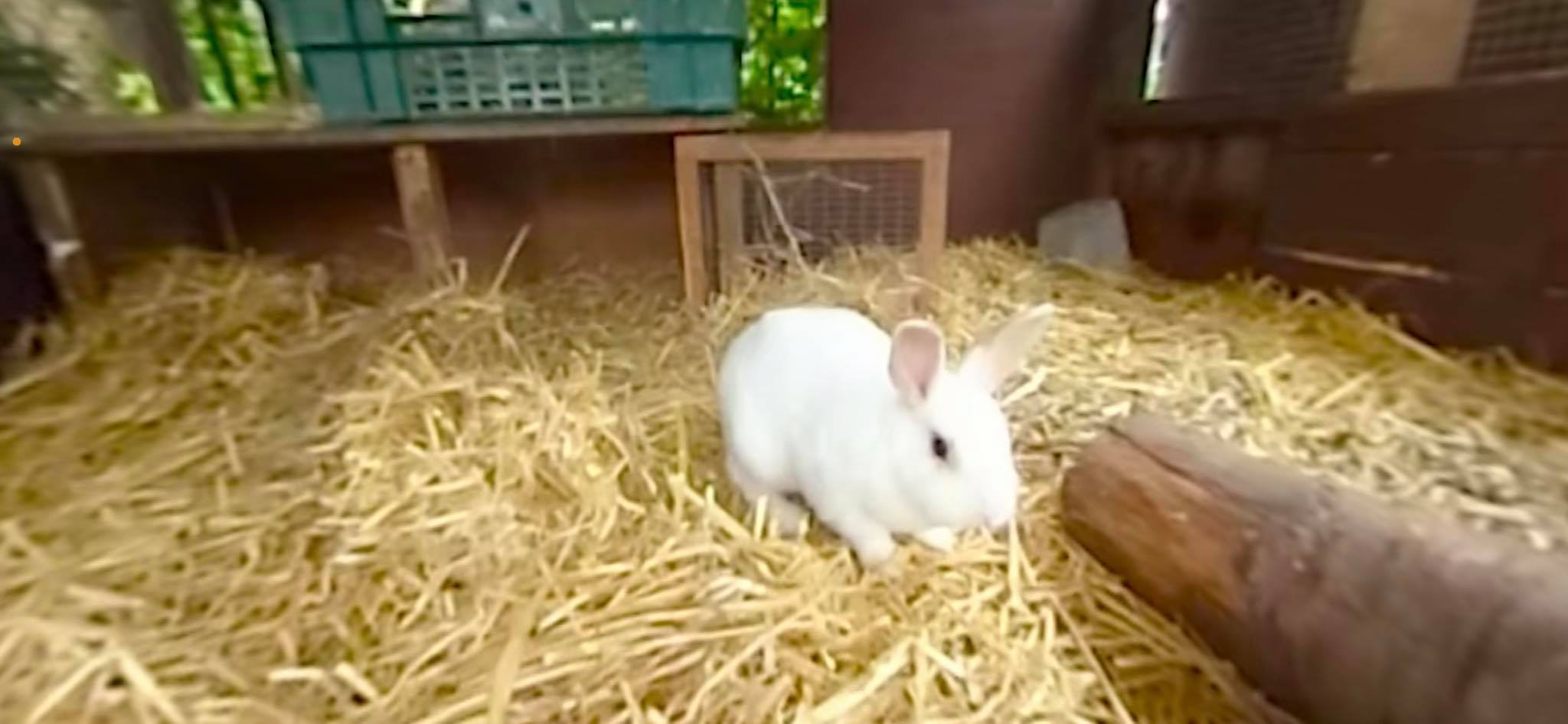 Okosdoboz
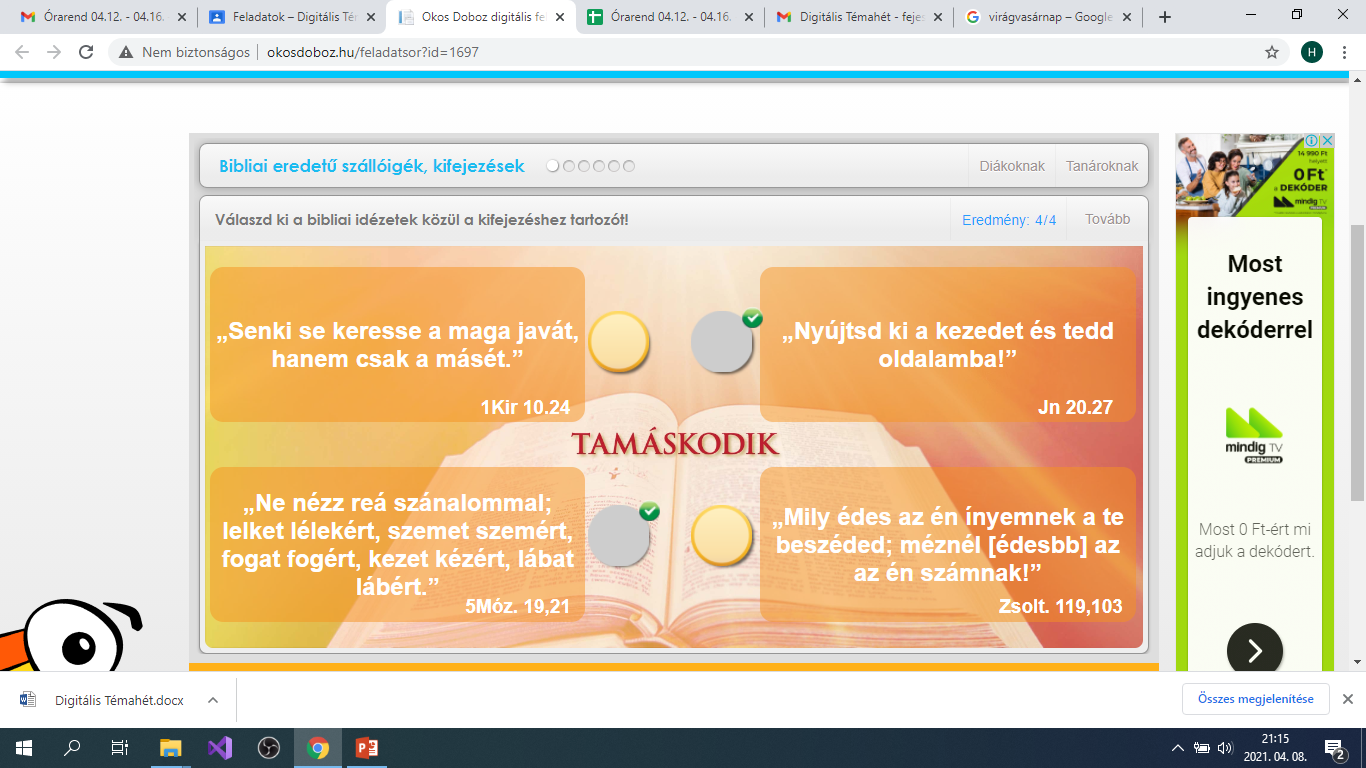 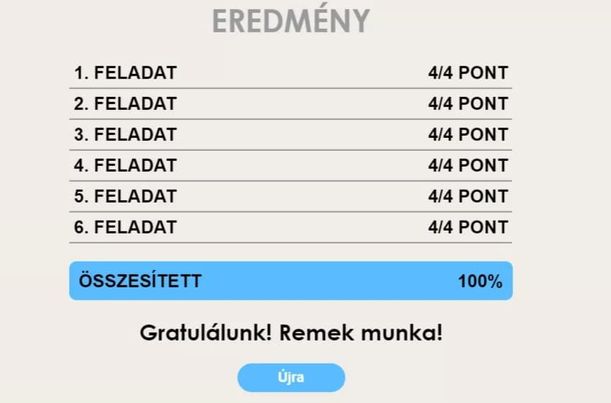 Microbit: Name Tag, önálló projekt 1
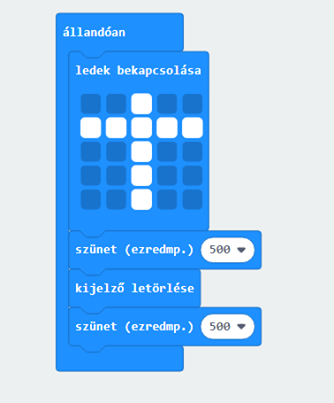 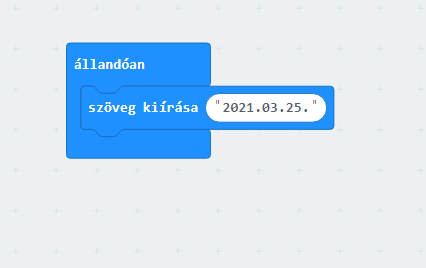 Dice, Smiley buttons
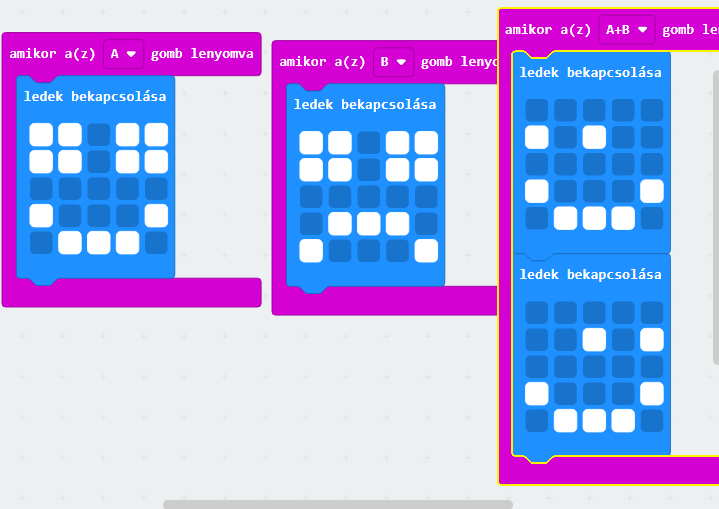 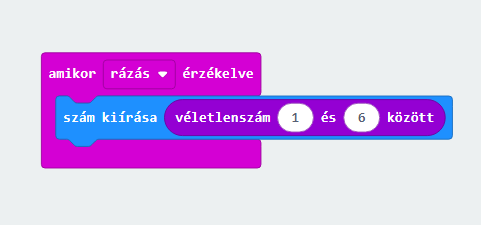 Rock, paper, scissors
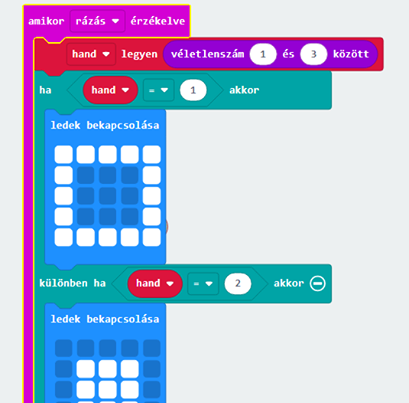 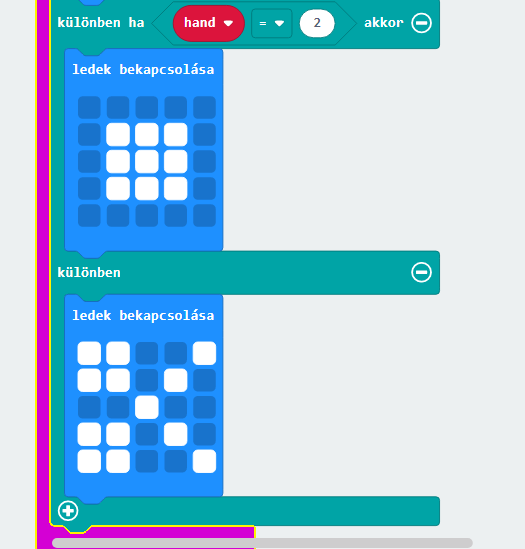 Önálló projekt 2, Flashing Heart
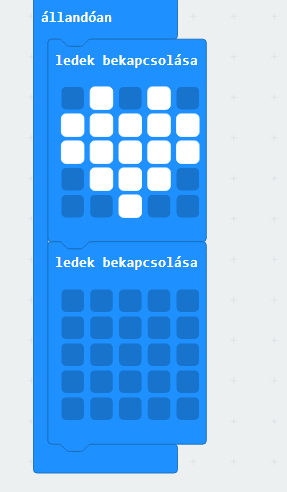 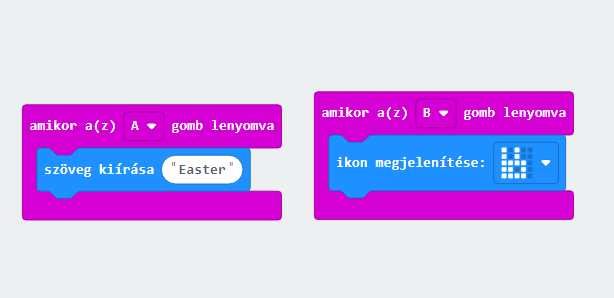 Önálló projekt 3 ( Sun beam)
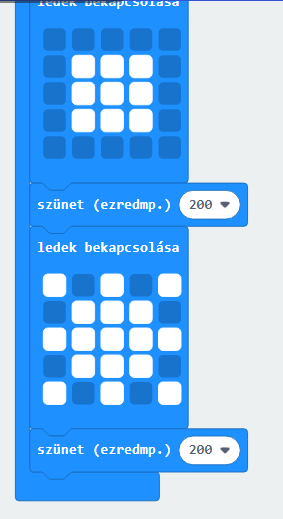 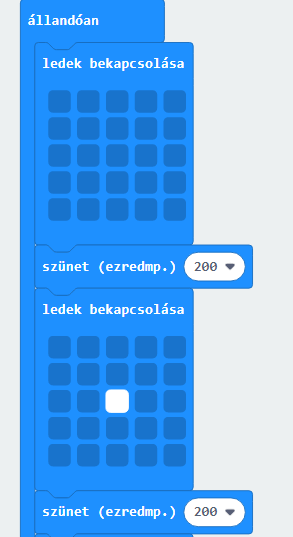 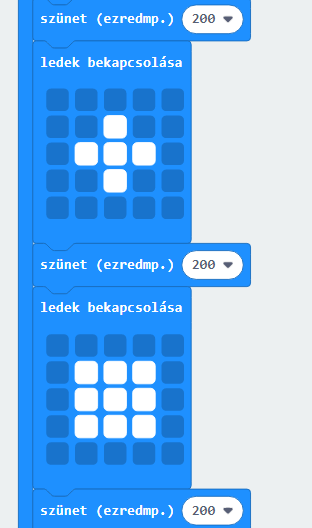